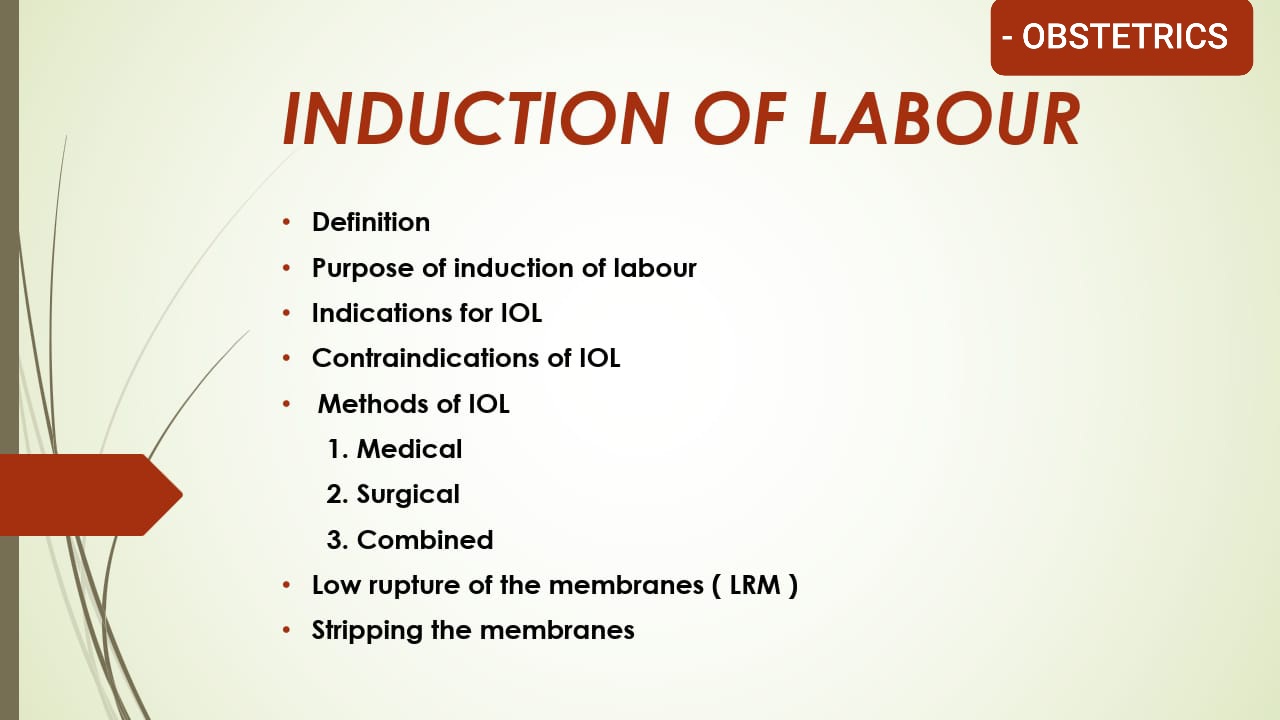 PURPOSE OF IOL
When the risks of continuation of pregnancy either to the mother or to the fetus is more, iduction is indicated.

Before induction one must ensure the gastational age as well as pulmonary maturity of the fetus.
Active genital herpes infection
High risk with fetal compromise
Heart disease
Pelvic tumour
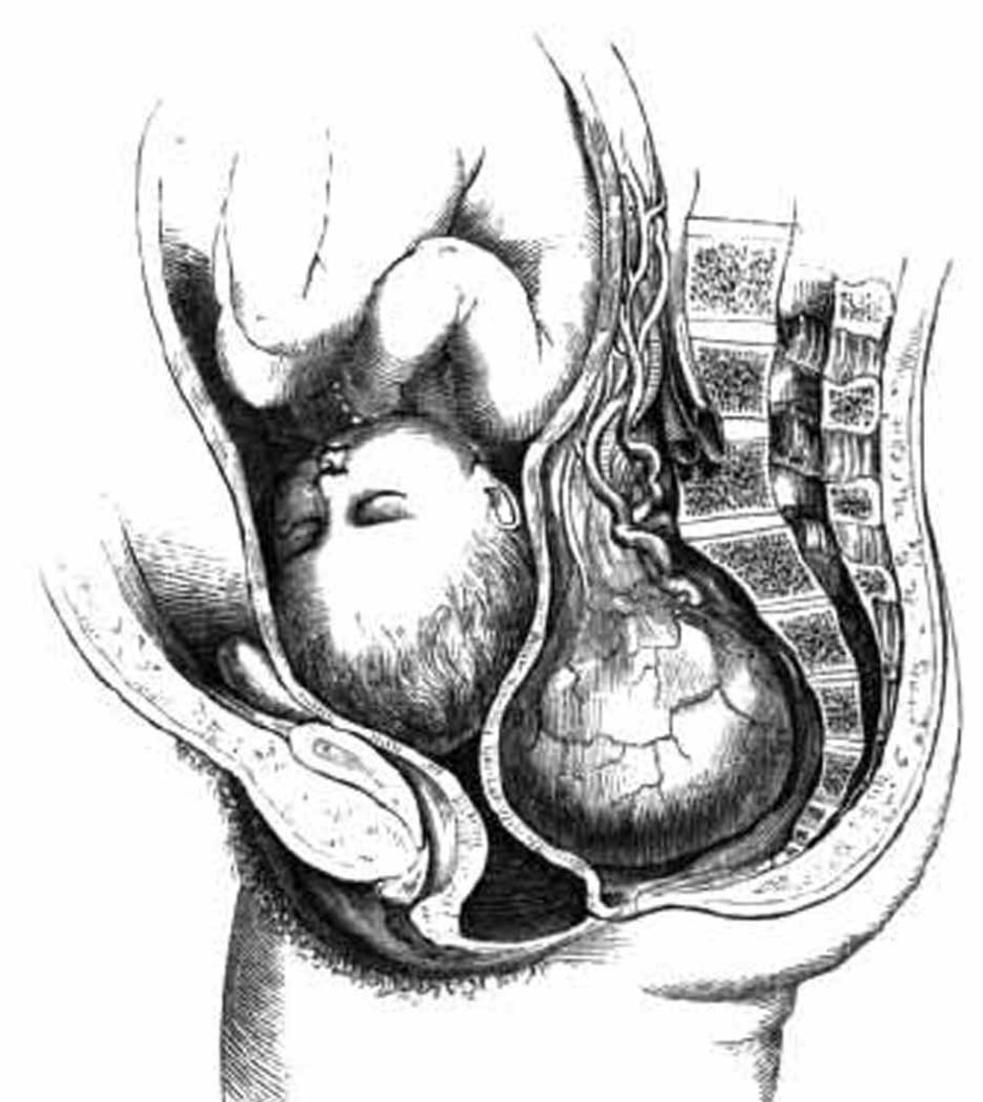 MEDICAL INDUCTION
Drugs used
Prostaglandins 
     - PGE2 = Dinoprostone
     - PGE1 = Misoprostol
2. Oxytosin 
3. Mifepristone
PROSTAGLANDIN
1. PGE2 (Dinoprostone ) = important for cervical ripening
    - 0.5 mg dose repeated after 6 hours.
2. PGE1 ( Misoprostol ) = being used either transvaginally or    
     orally for IOL
     - 25 microbram every 4 hours. 
     - total 6-8 doses are used.
OXYTOCIN
    - acts by  (a) receptor mediation
                     (b)voltage mediated ca channel
                     (c) prostaglandin production
MIFEPRISTONE( Progesterone receptor antagonists )
    blocks both progesterone and glucocorticoid receptors.
SURGICAL INDUCTION
ARM – Artificial rupture of the membrane 
LRM – Low rupture of the membrane 
Stripping the membranes 
 
                     ARM- Amniotomy
Mechanism – (a ) Streching of the cervix
                          - ( b ) sepration of cervix ( liberation of prostaglandins)
                          - ( c) reduction of amniotic fluid volume 
Effectiveness depends on (1) state of cervix
                                                  (2) station of the presenting part
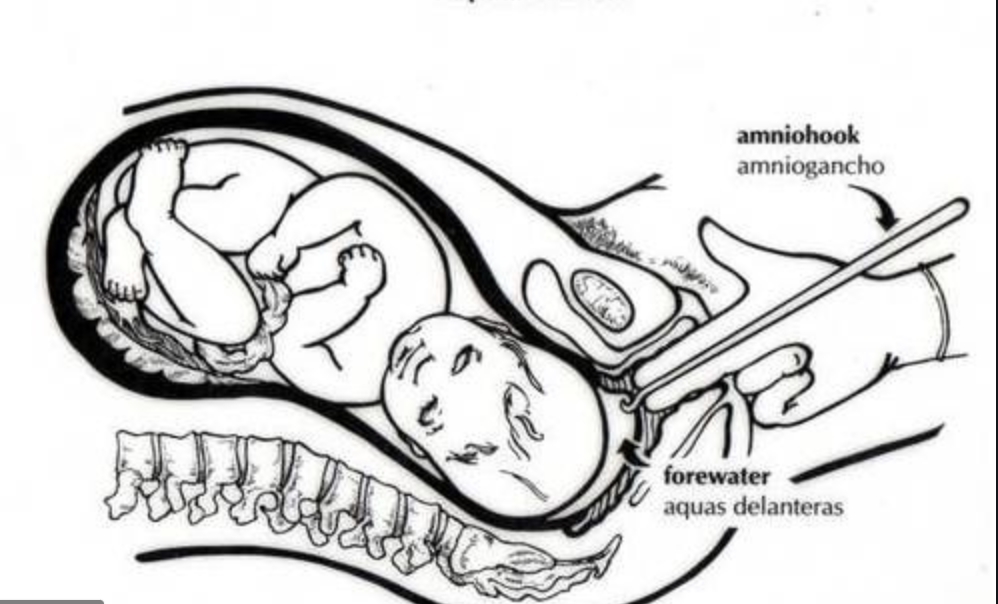 Advantages of amniotomy
    (a) High success rate 
    (b) Chance to observe the amniotic fluid for blood or meconium 
    (c) To use fetal electrode
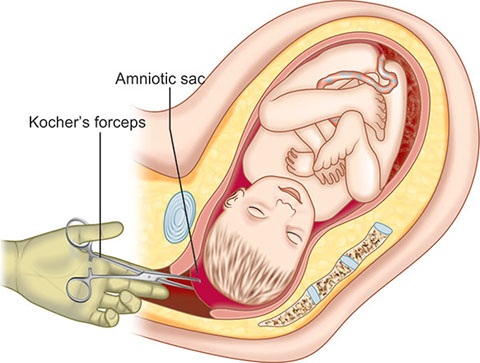 LRM
Procedure

The patient with her empty bladder.
Patient with lithotomy position.
Full surgical asepis is to be taken.
2 fingers are introduced into vagina amered with antiseptic ointment.
The index finger is passed through the cervical canal beyond the IOS.
1 or 2 finger still in the cervical canal with palmer surface.
A long Kocher’s forceps with the blades closed .
Blades are opened to seize the membranes and are torn by twisting movements.
Amnihook is used to scratch over the membranes.
STRIPPING THE MEMBRANE
Stripping of the membranes means digital separation of the chorioamniotic membranes from the wall of cervix and lower uterine segment.
Criteria for membrane strippping are 
      (a) The fetal head must be well applied to the cervix
      (b) The cervix should be dilated so as to allow the introduction of the     
            examiner’s finger.
                COMBINED INDUCTION
The combined medical and surgical methods are commonly used to increase the efficacy of induction by reducing the induction delivery interval.

                                                                - By Nafisha Hala (38)